ШЕСТИ  РАЗРЕД
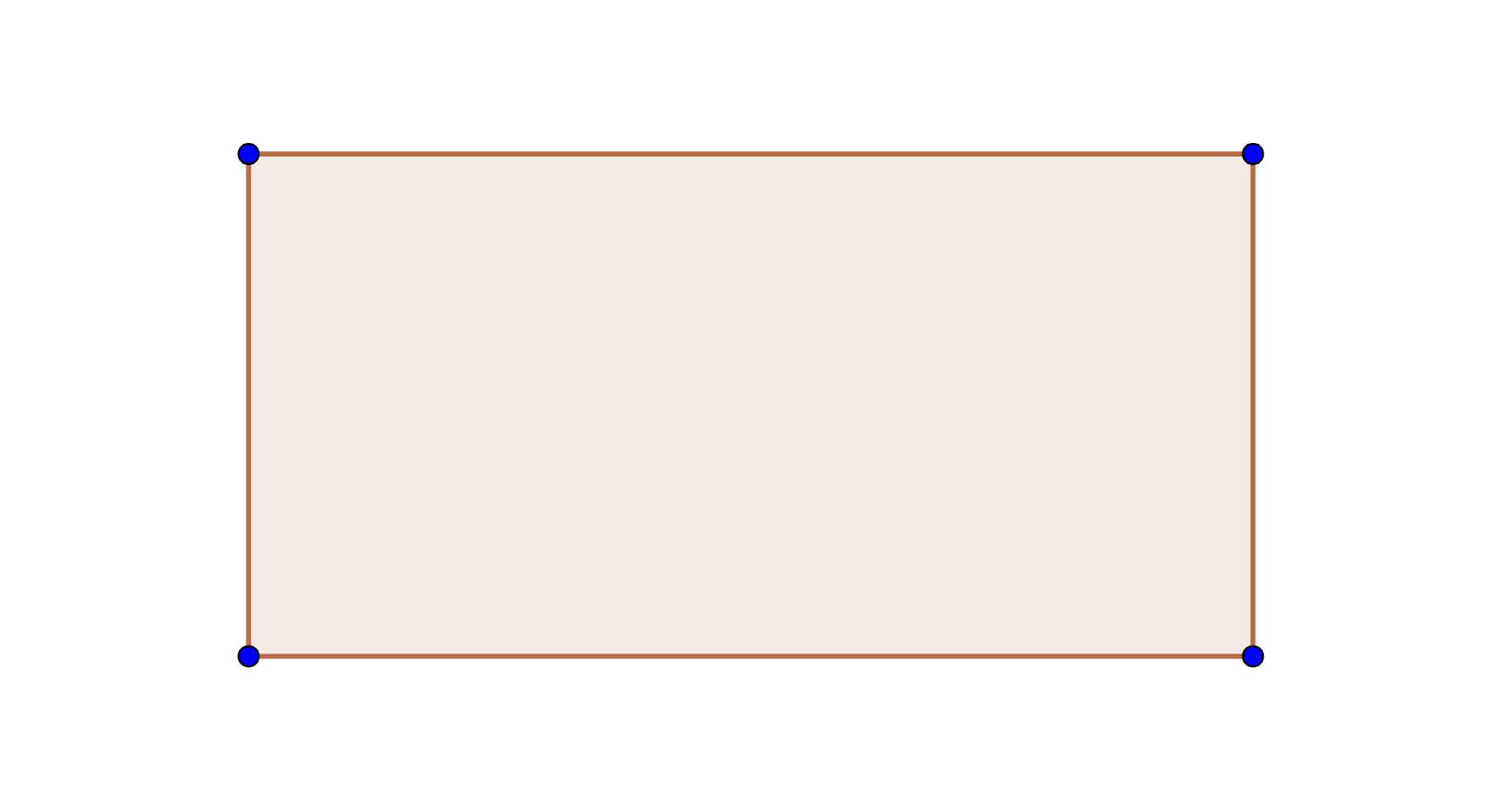 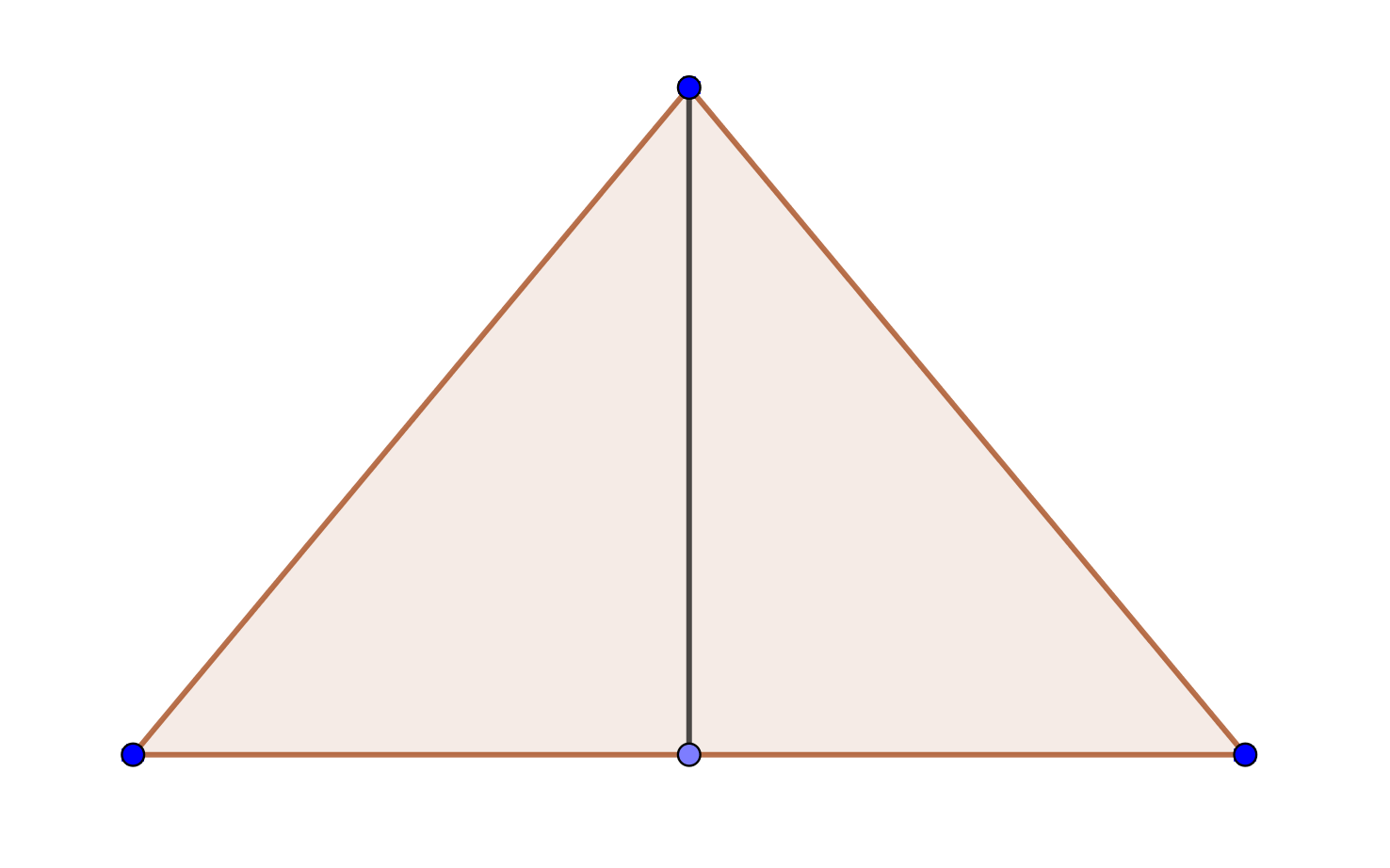 b
a
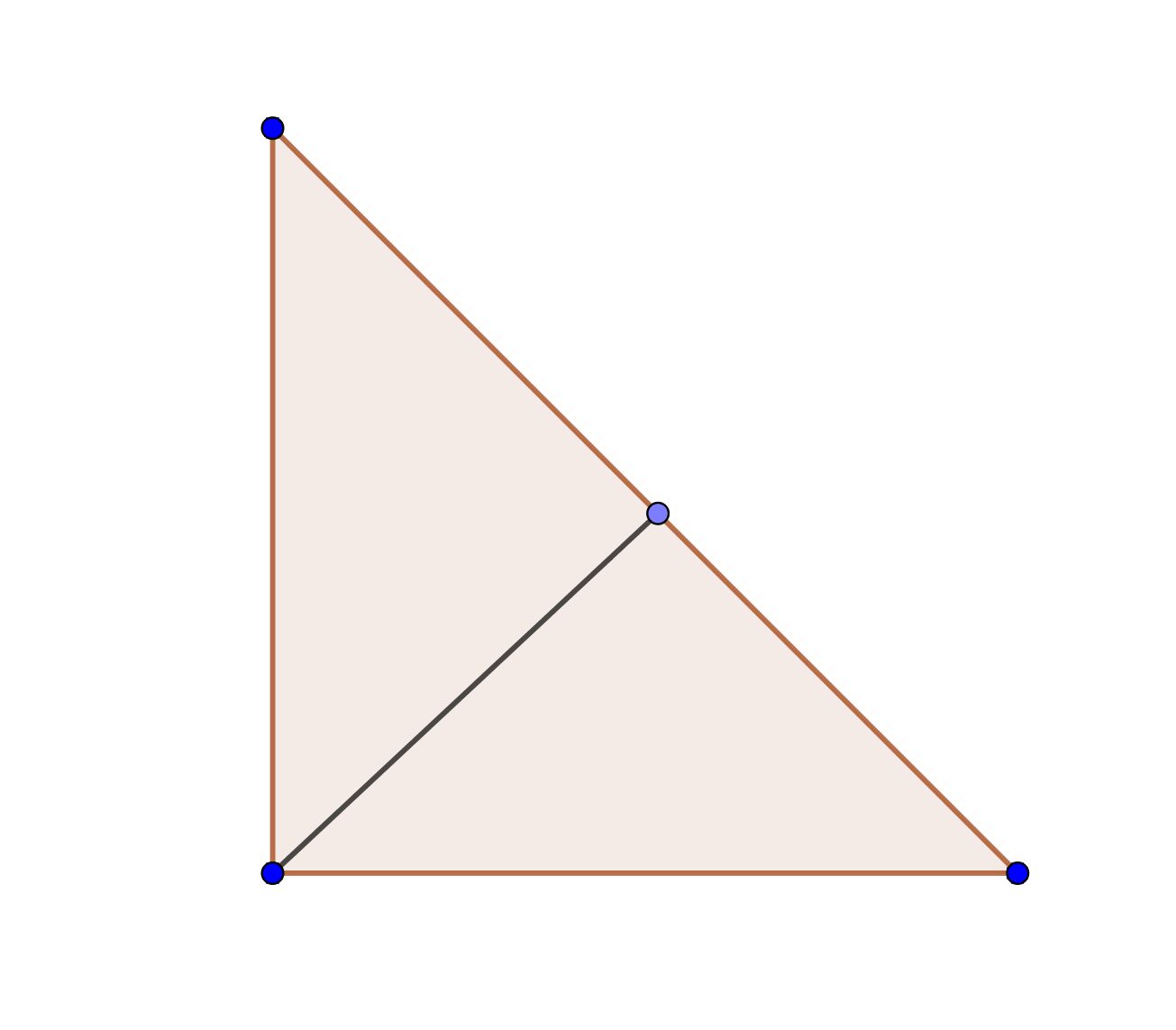 a
c
b
a
C
D
b
a, b  основице трапеза
c, d   краци трапеза
m     средња линија
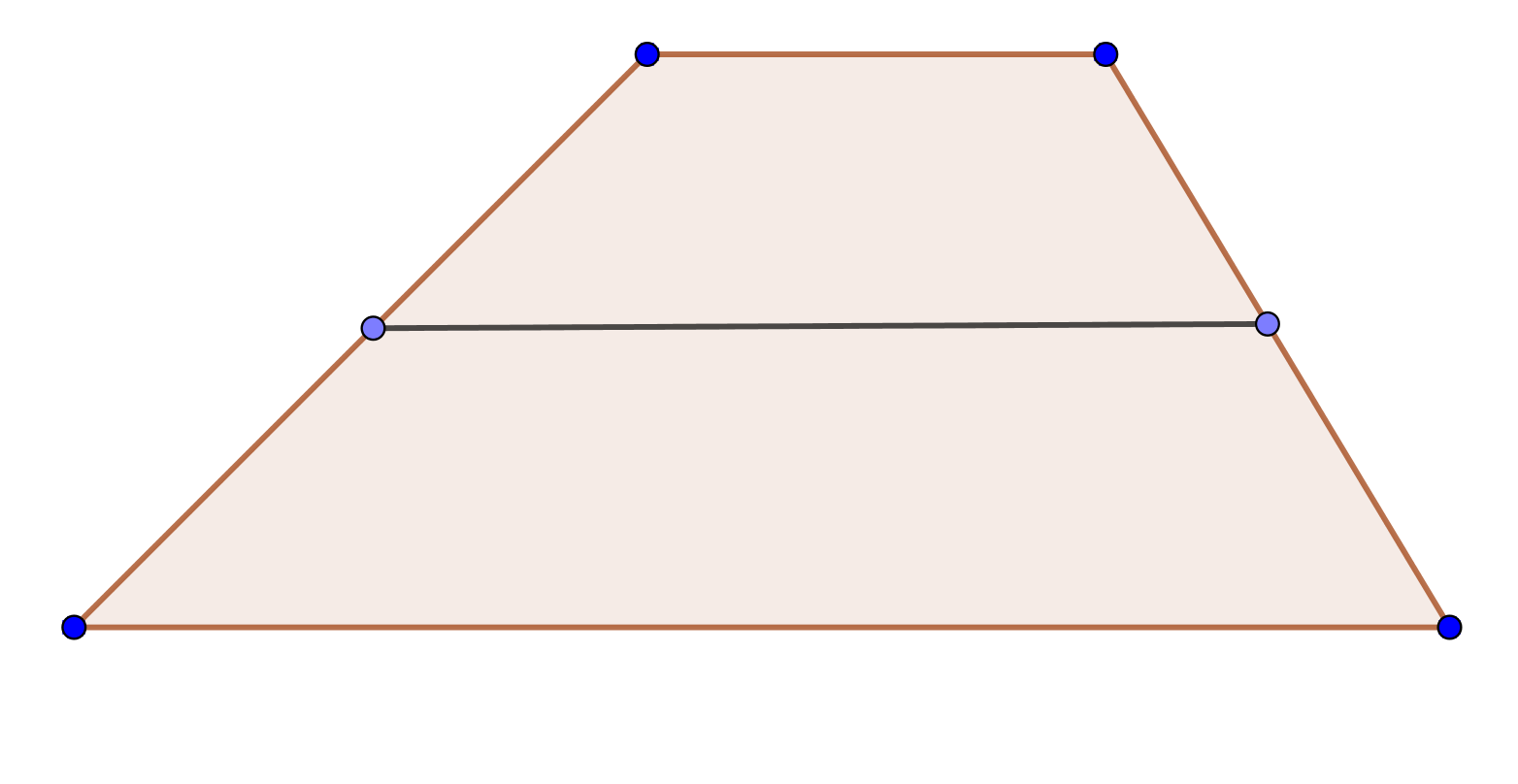 c
d
m
а
A
B
D1
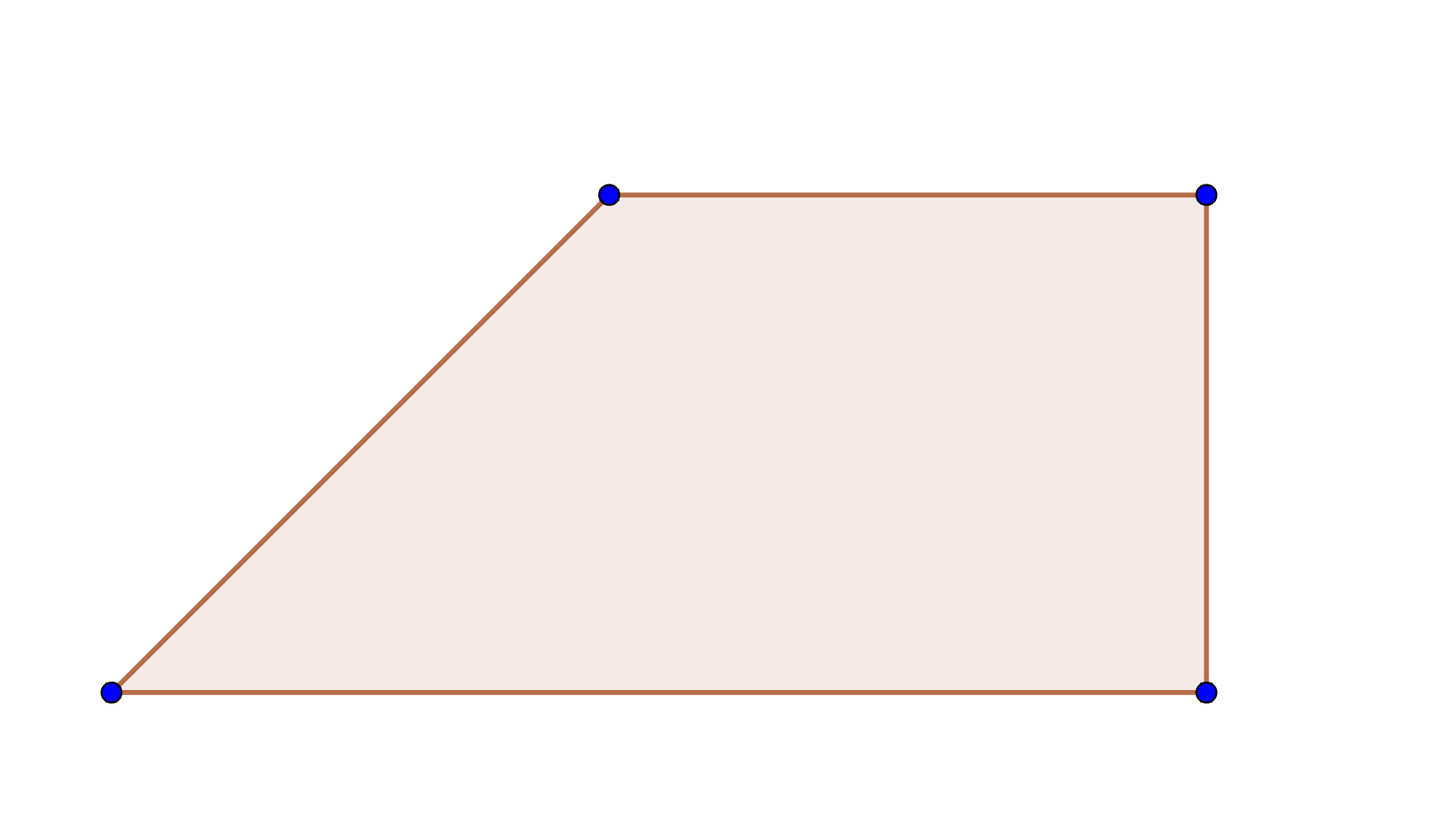 b
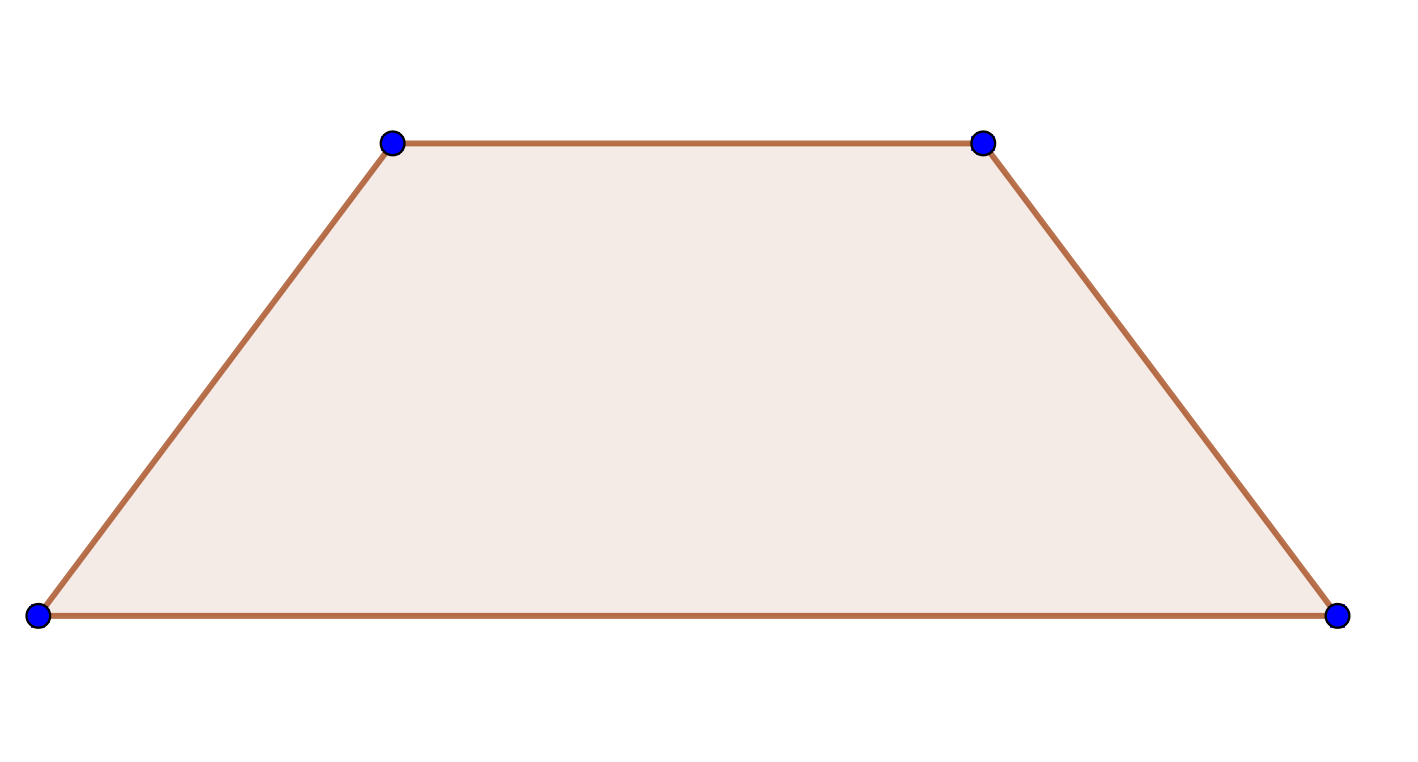 b
C
D
D
C
c
c
c
a
B
А
B
А
a
Правоугли трапез
Једнакокраки трапез
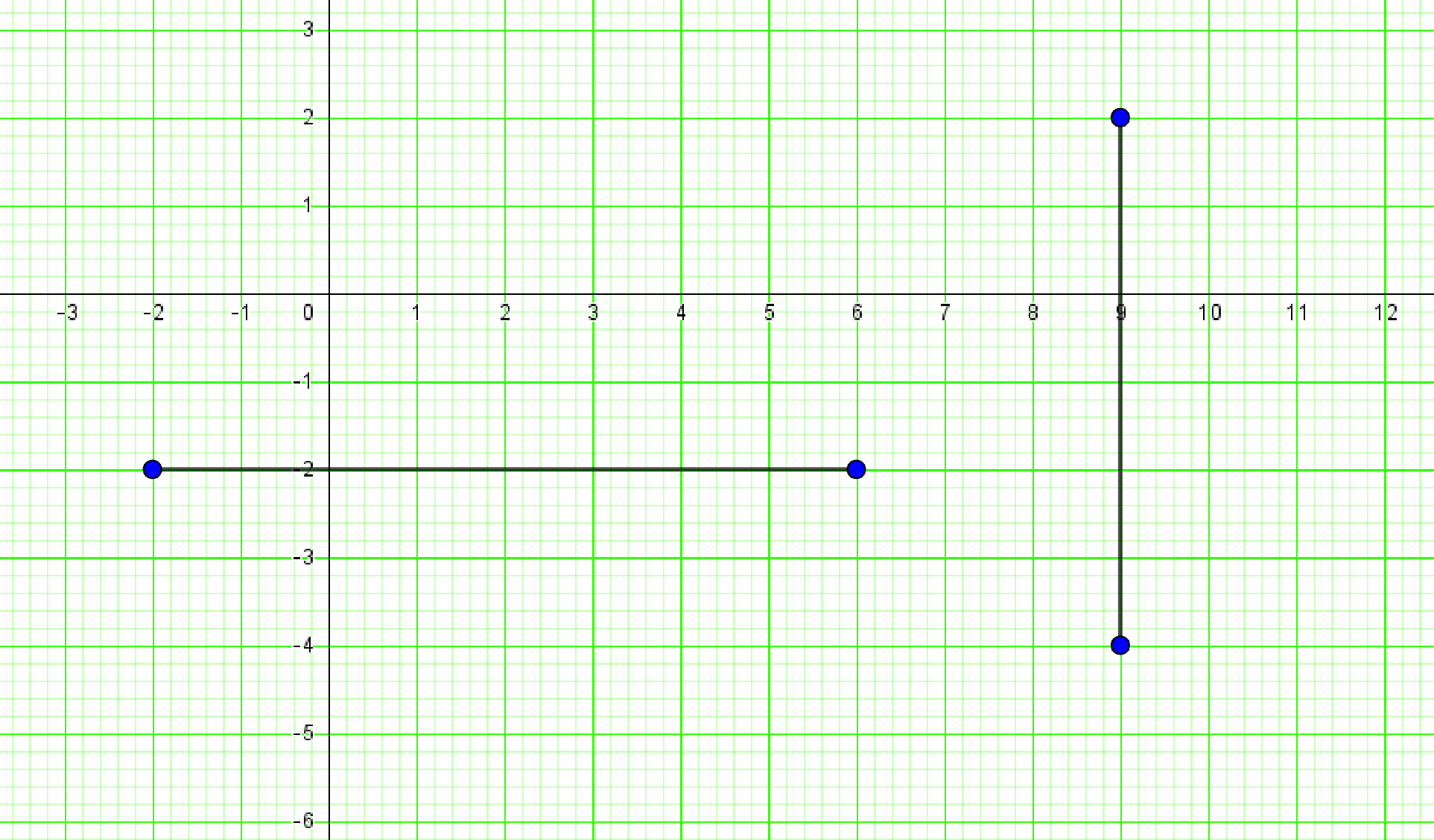 D
B
А
C
Пример 1. Израчунати површину трапеза на слици.
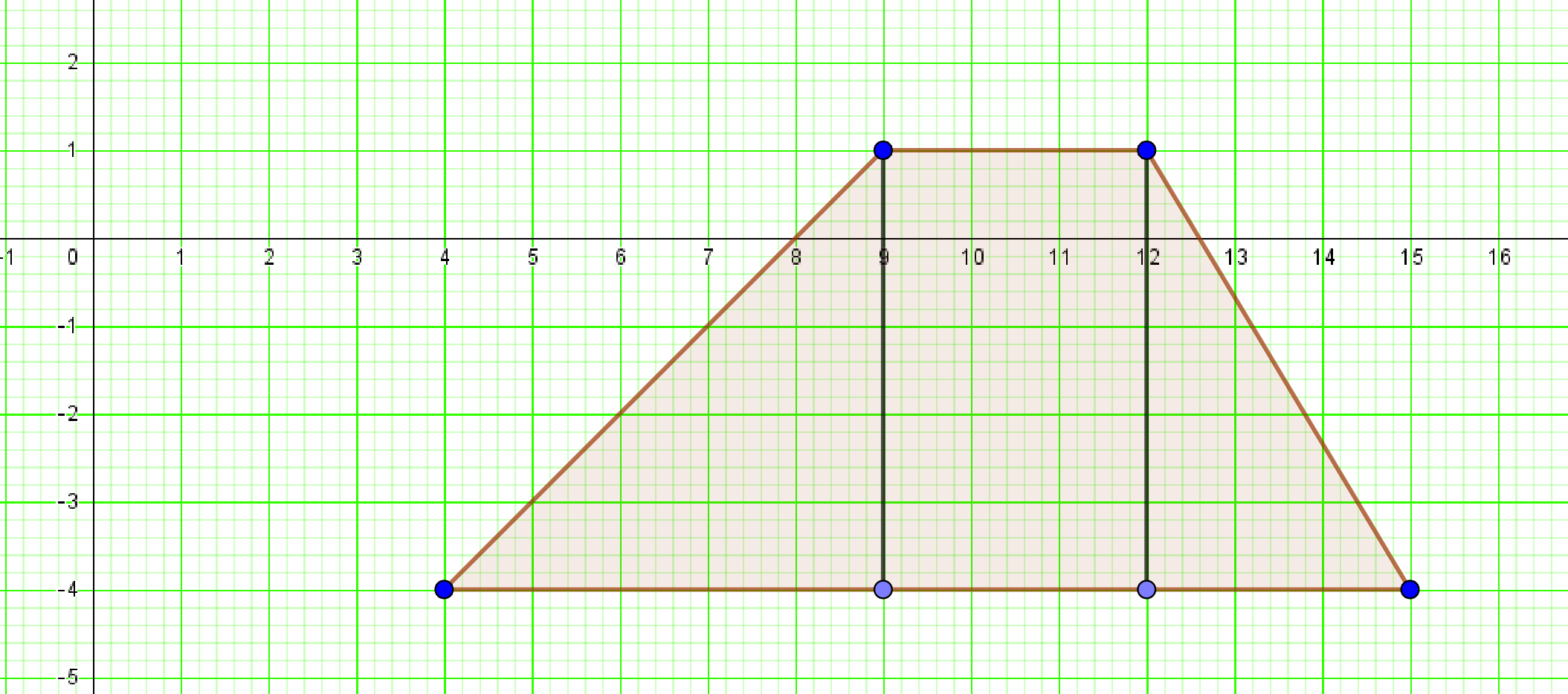 D
C
5
5
P2
P1
P3
D1
C1
B
5
A
3
3
P = P1 + P2 + P3
P  = 35
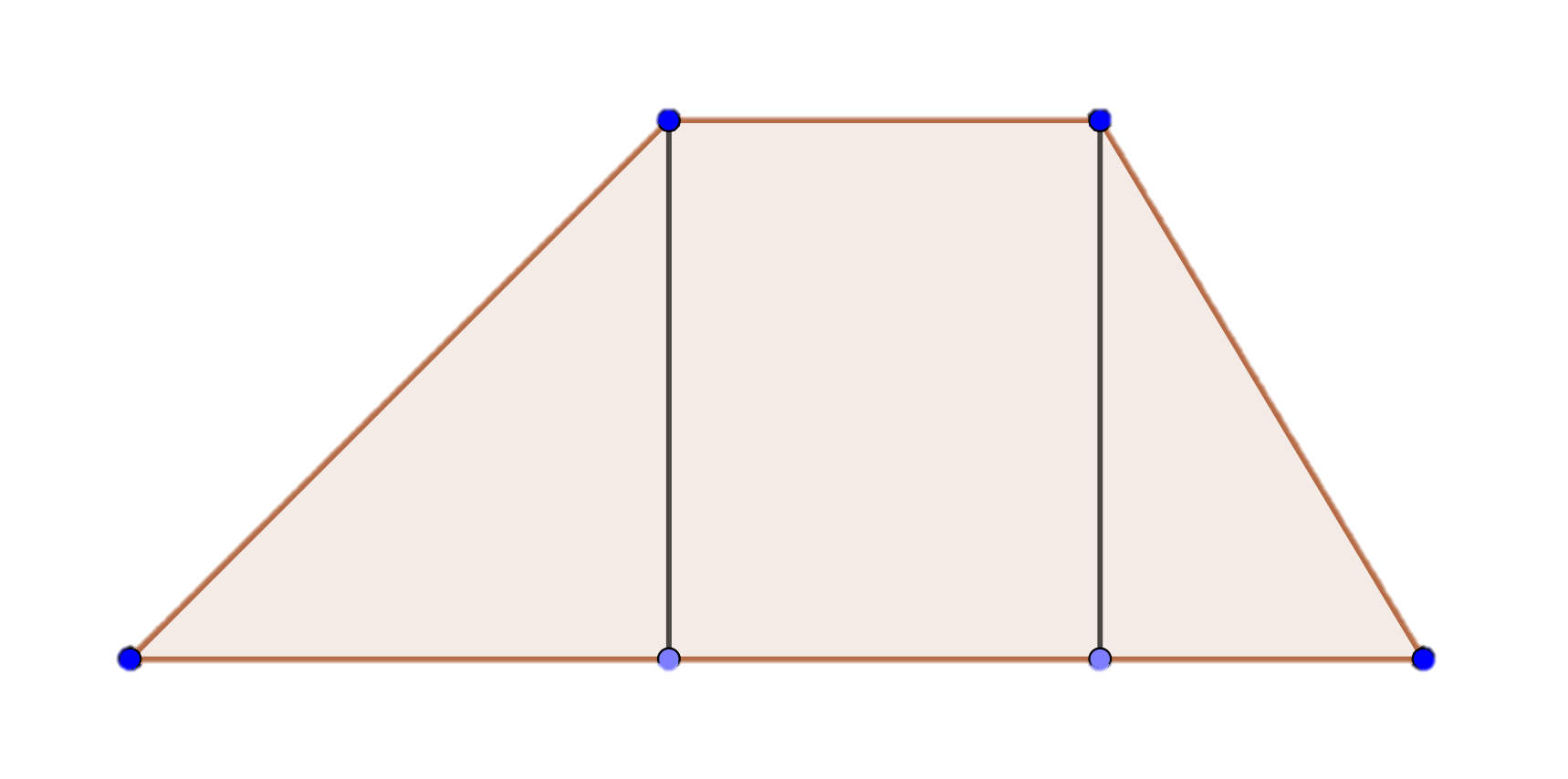 P2
P3
P1
P = P1 + P2 + P3
Формула за површину трапеза:
Нацртај трапез ABCD. Тачка F  је средиште крака BC.  Тачка G  се налази на пресеку праве одређене тачкама D и F  и продужетка основице AB. 
Да ли на слици уочаваш подударне троуглове? Ако их уочаваш, докажи њихову подударност.
b
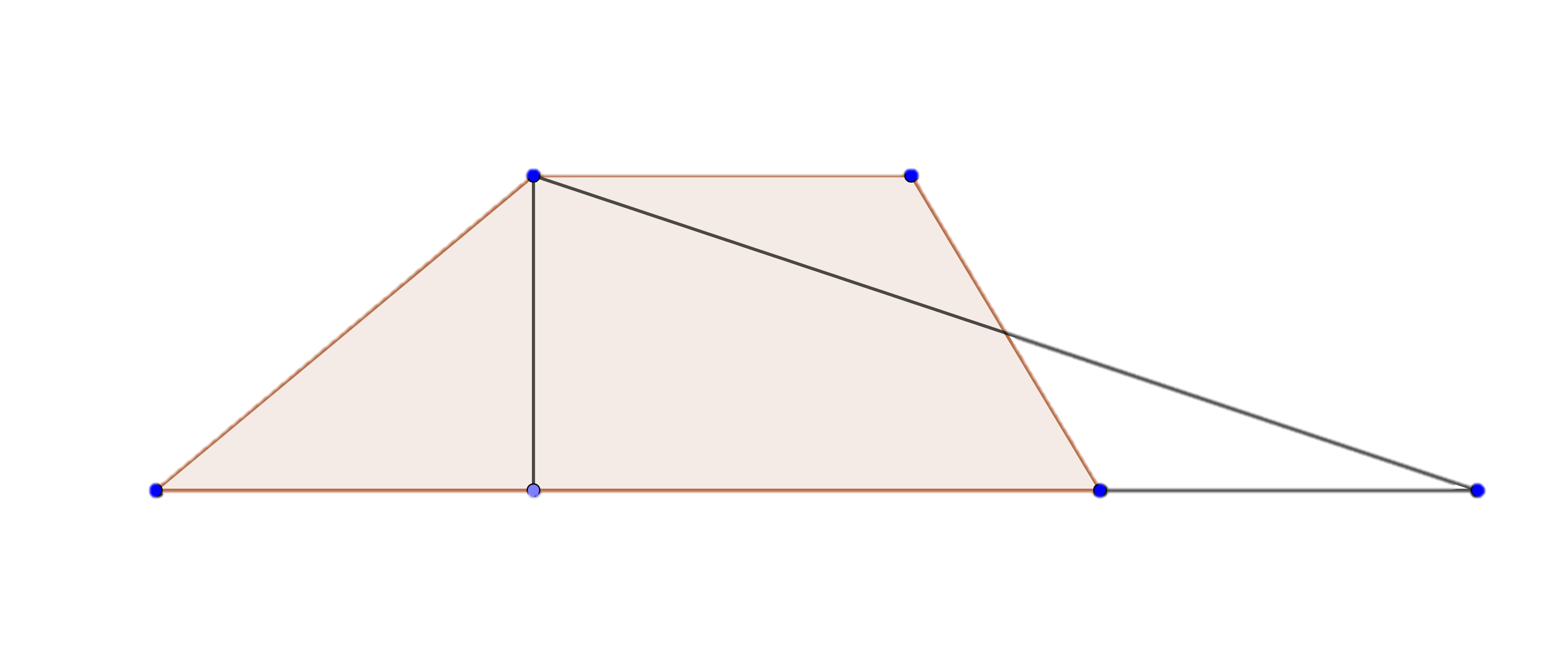 C
D
(УСУ)
F
А
B
G
b
a
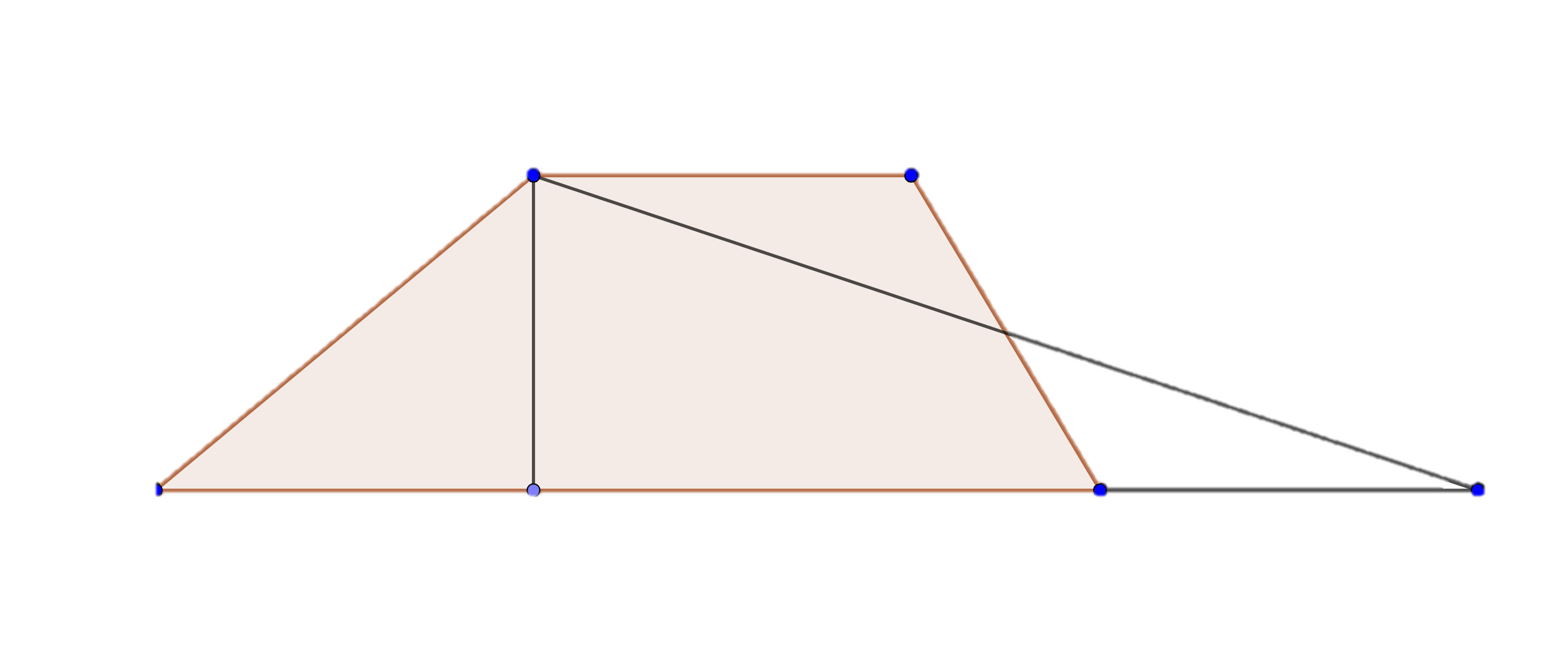 D
C
F
b
А
G
B
D
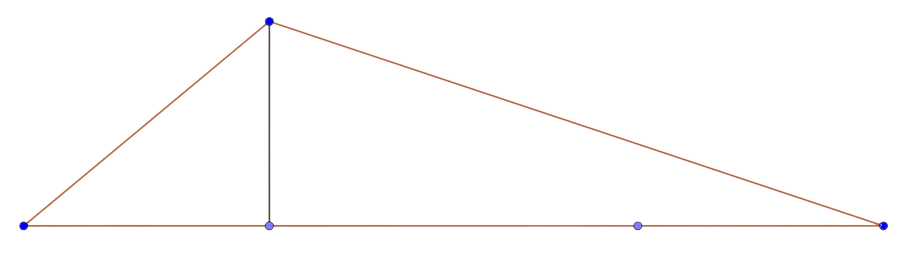 a
b
a
А
B
G
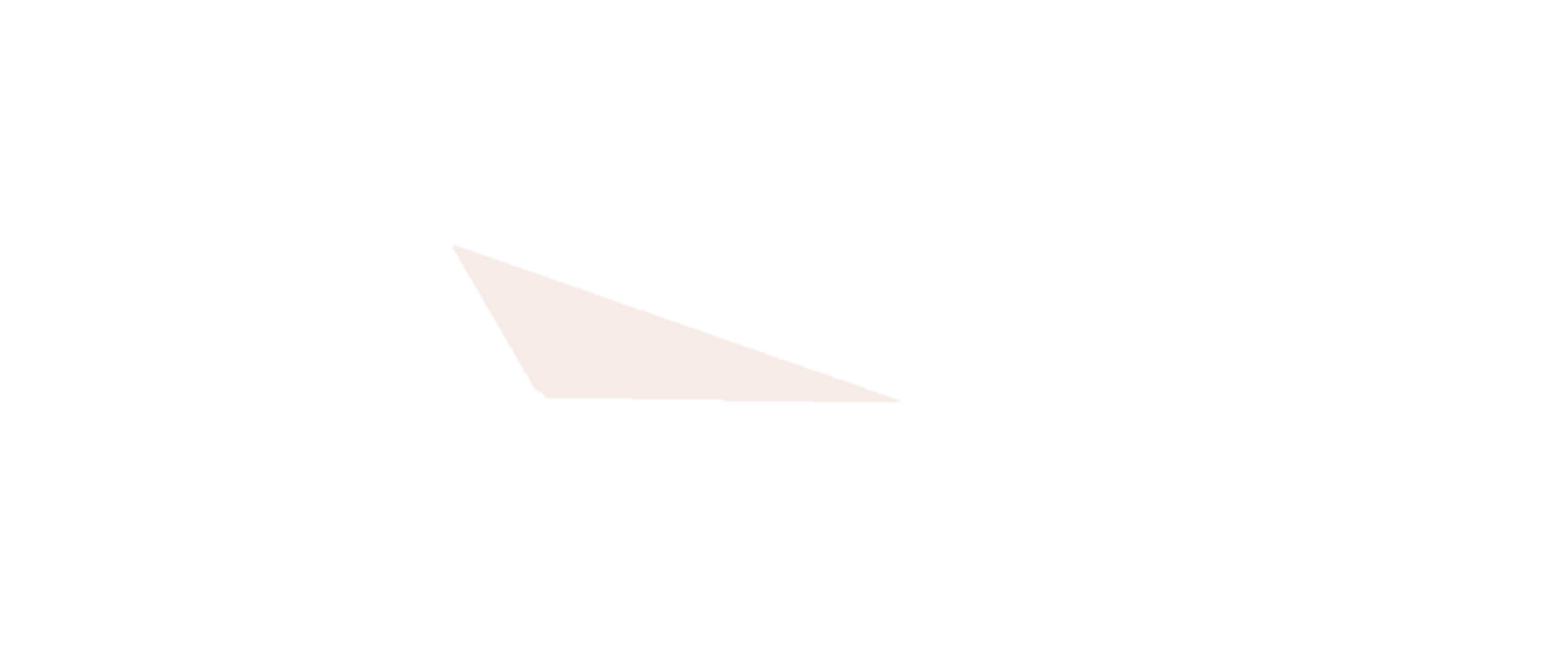 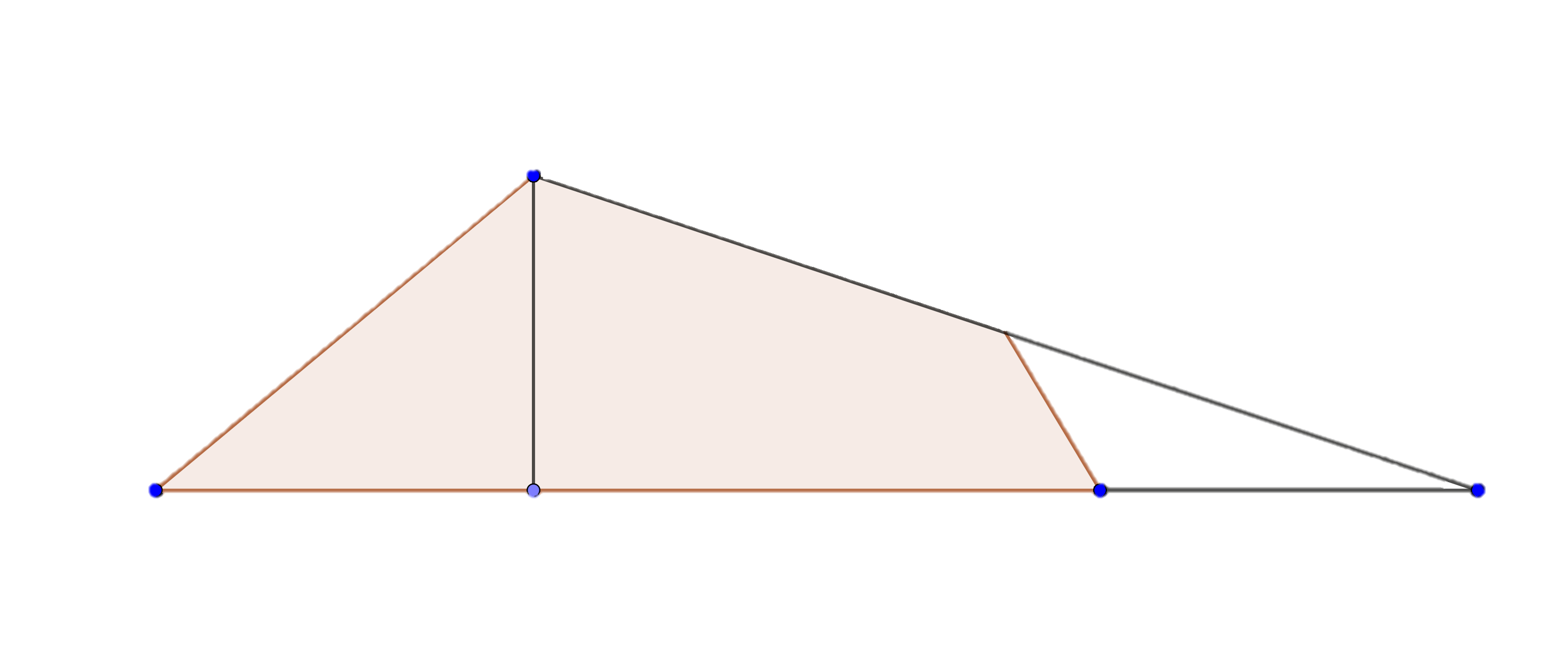 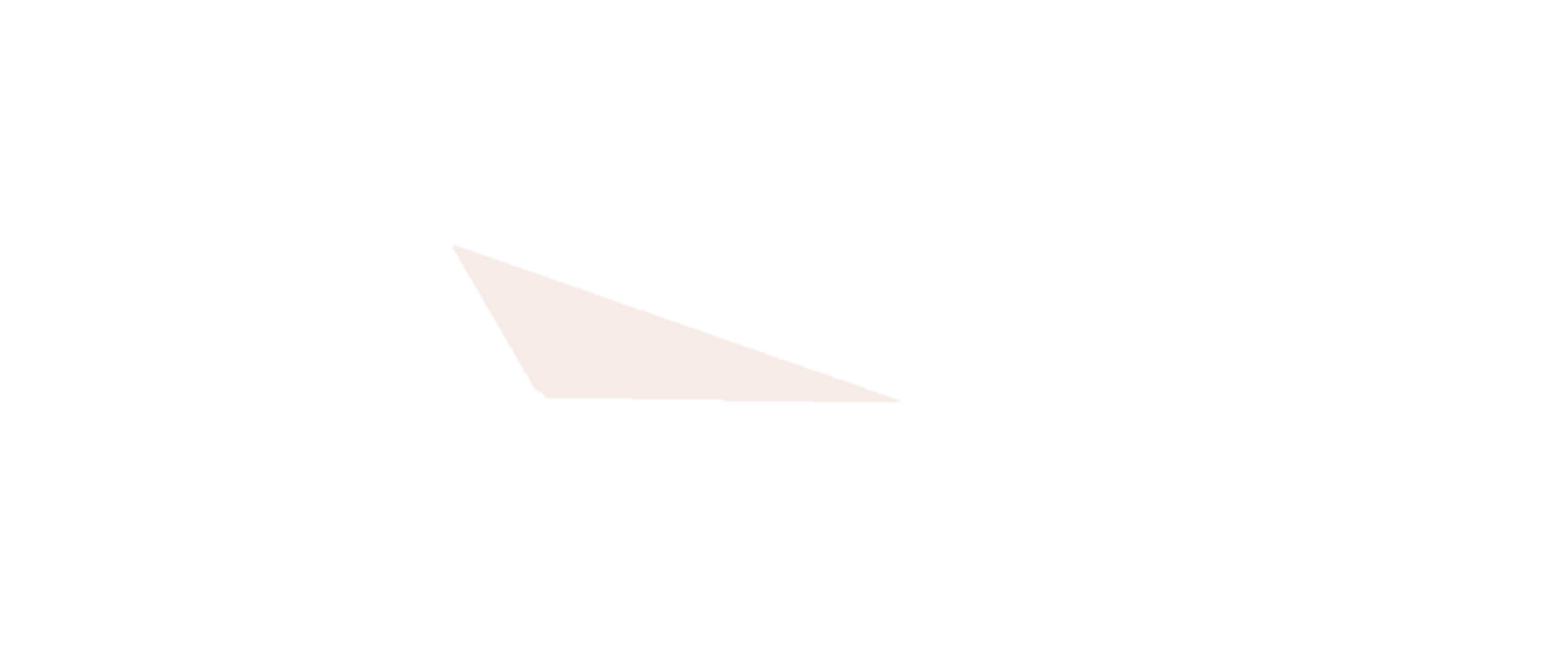 Површина трапеза једнака је производу половине збира дужина основица и дужине висине.
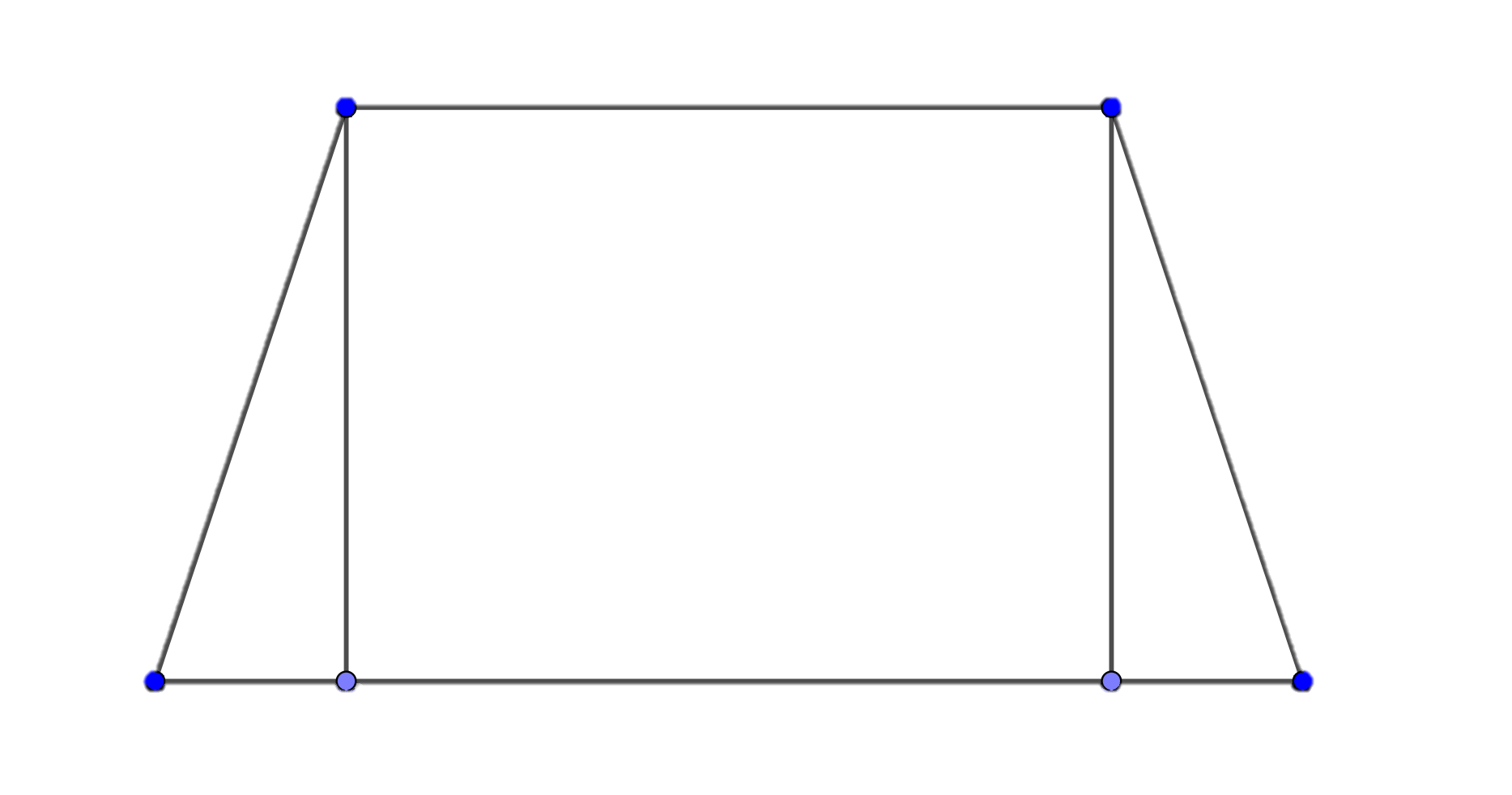 b = 8 cm
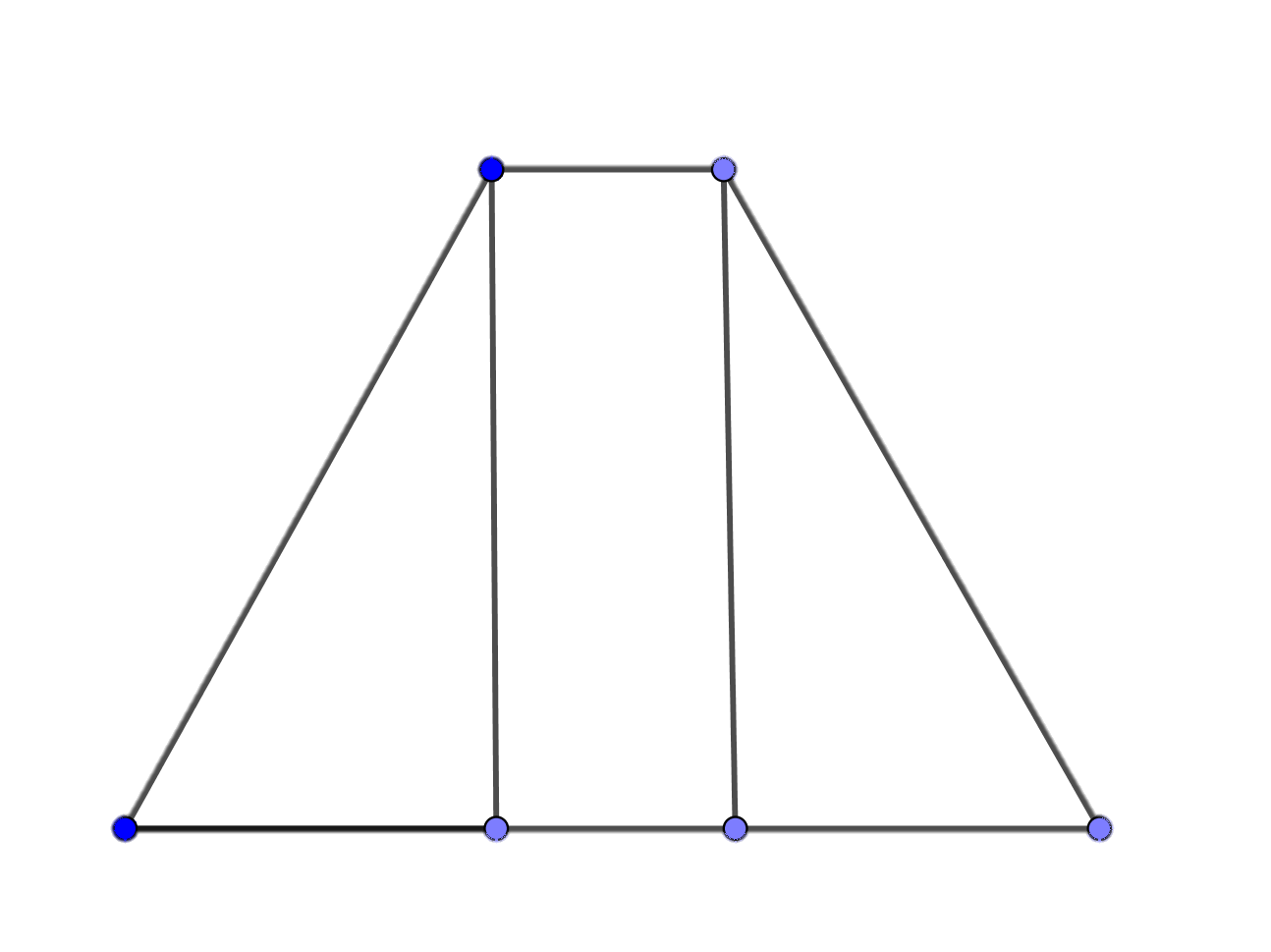 b = 2 cm
a = 12 cm
a = 8,4 cm
2. Израчунај висину трапеза ако је: 
а) површина трапеза 24 dm2, средња линија 1,2 m  
б) површина трапеза 64 dm2, h = m.
3. Површина трапеза је 32 cm2, основице имају дужине 9 cm и 7 cm. Израчунати висину трапеза.
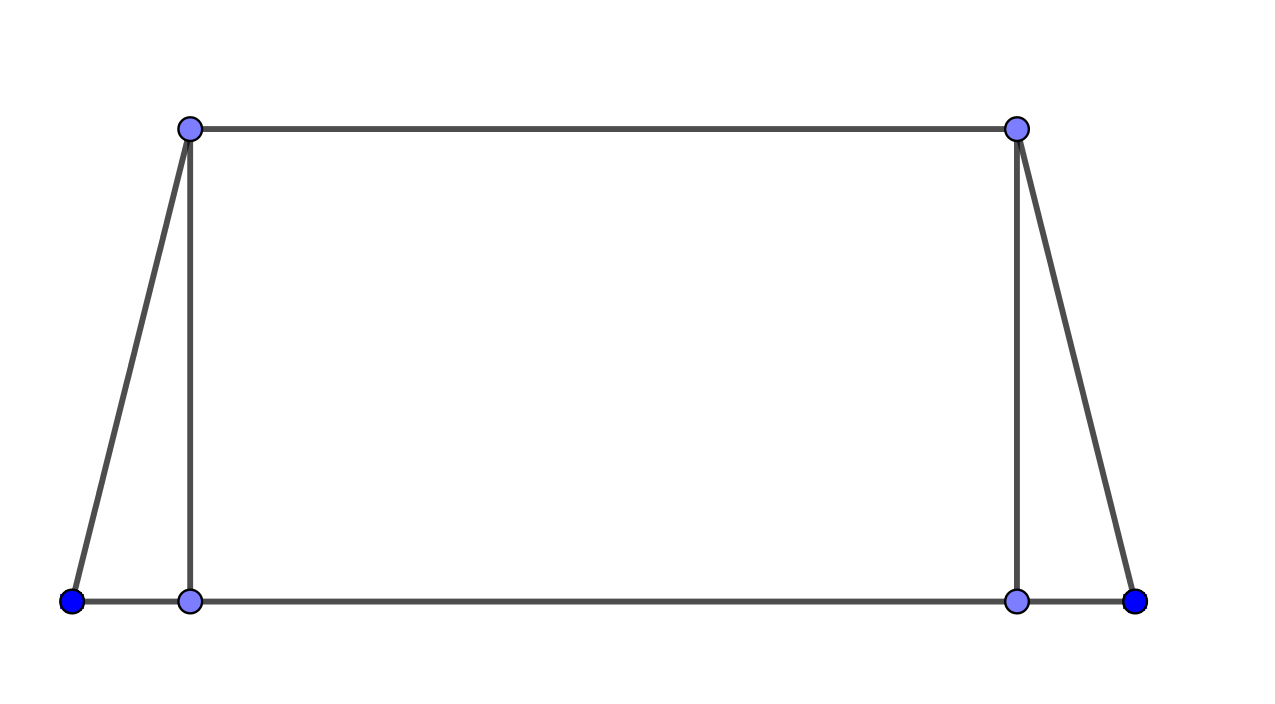 b = 7 cm
P = 32 cm2
       a = 9 cm
      b = 7 cm
P = 32 cm2
= ?
a = 9 cm
4. Површина трапеза је 150 cm2, висина 10 cm, а већа основица је дужа од мање основице за 6 cm. 
Израчунати дужине основица трапеза.
b
= 12 cm
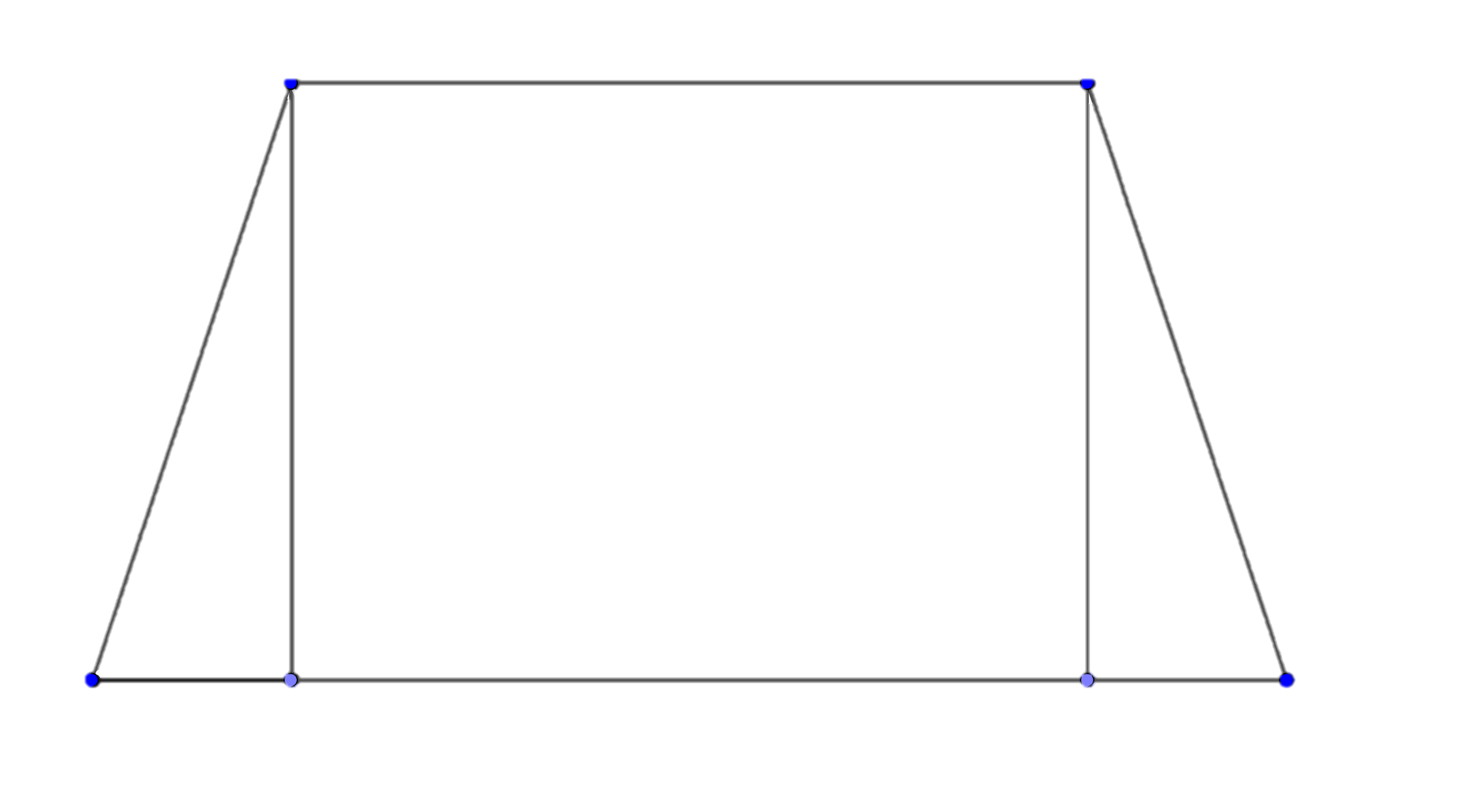 P = 150 cm2
a = ?  b = ?
= 18 cm
a = b + 6
a = 18 cm
5. Кров на слици је састављен од два подударна троугла и од два подударна трапеза. 
Израчунати површину крова.
P1
површина страна облика троугла
P2
површина страна облика трaпeза
5 m
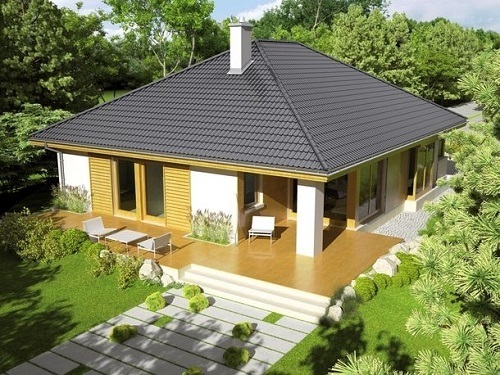 7 m
8 m
9 m
Површина целог крова је 215 m2.
b =
h =
ha =
a =
a1 =
5 m
7 m
8 m
P = P1 + P2 = 215 m2
9 m
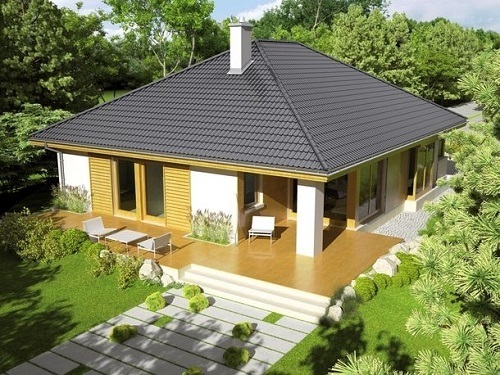 ХВАЛА НА ПАЖЊИ!!!